Домашня контрольна робота
Тема: “ Повторення елементів тригонометрії за курс основної школи ”
І рівень
Завдання 1-4 з вибором однієї правильної відповіді оцінюються по 0,75 бала. В першому рівні представлені завдання на використання найпростіших тригонометричних тотожностей.
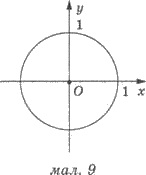 І рівень
1. Спростіть вираз і виберіть правильну відповідь: 

А)
Б)
В)
Г) інша відповідь

2. Яка градусна міра кута α, якщо sinα=1/2?
А) 300
Б) 450
В) 600
Г) 900
І рівень
3. Виберіть правильну рівність:
А) 
Б) 
В) 
Г) 
4. Основна тригонометрична тотожність записується:
А) 
Б) 
В) 
Г) інша відповідь
ІІ рівень
Завдання 5-7 з короткою відповіддю оцінюються по одному балу. В другому рівні запропоновані завдання на знання табличних значень синусів, властивостей зростання і спадання, використання тригонометричних тотожностей для доведення тотожностей.
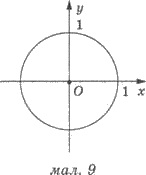 ІІ рівень
5. Знайдіть значення виразу:

6. Запишіть у порядку зростання:

7. Доведіть тотожність:
ІІІ рівень
Завдання 8-9 з розгорнутою відповіддю оцінюються по 1,5 бала кожне. В третьому рівні перевіряється знання тригонометричних тотожностей та вміння їх використовувати при спрощенні виразів та для доведення тотожностей.
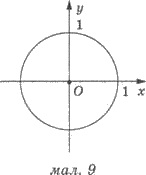 ІІІ рівень
8. Спростіть вираз:



9. Доведіть тотожність:
IV рівень
Завдання 10 з розгорнутою відповіддю оцінюється трьома балами. Перевіряється знання тригонометричних тотожностей, формул скороченого множення та вміння їх застосування до перетворення виразів.
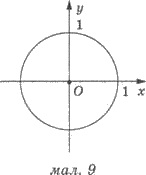 IV рівень
10. Знайдіть                                   ,  якщо
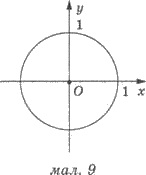 Виконаємо перевірку:
1. Спростіть вираз і виберіть правильну відповідь: 

А)
Б)
В)
Г) інша відповідь

2. Яка градусна міра кута α, якщо sinα=1/2?
А) 300
Б) 450
В) 600
Г) 900
І рівень
3. Виберіть правильну рівність:
А) 
Б) 
В) 
Г) 
4. Основна тригонометрична тотожність записується:
А) 
Б) 
В) 
Г) інша відповідь
5. Знайдіть значення виразу:


6. Запишіть у порядку зростання:




7. Доведіть тотожність:
8. Спростіть вираз:






9. Доведіть тотожність:
10. Знайдіть                            , якщо
Дякую за увагу!